Revista de Crítica Cultural Nº 8 (GD-D-00138)
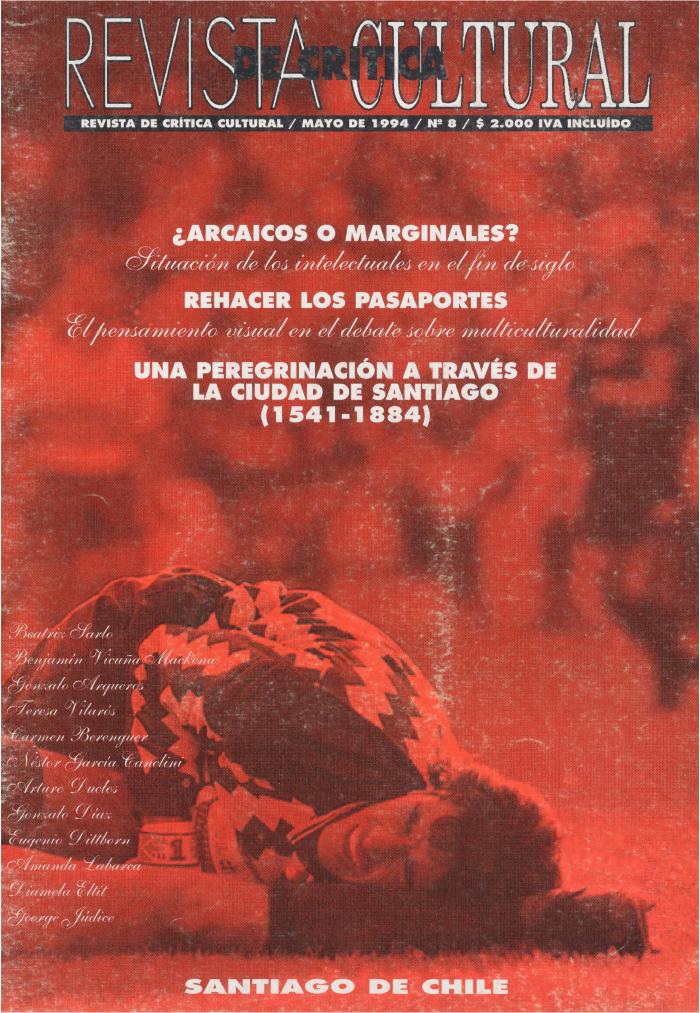